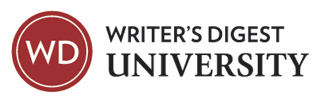 Should Traditional Publishers Feel Threatened by the Potential of Self-Publishing?
Dana Beth Weinberg, PhD
January 15, 2014
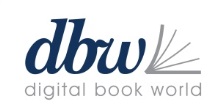 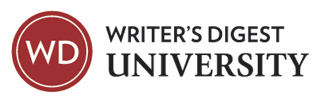 Newly Self-Published
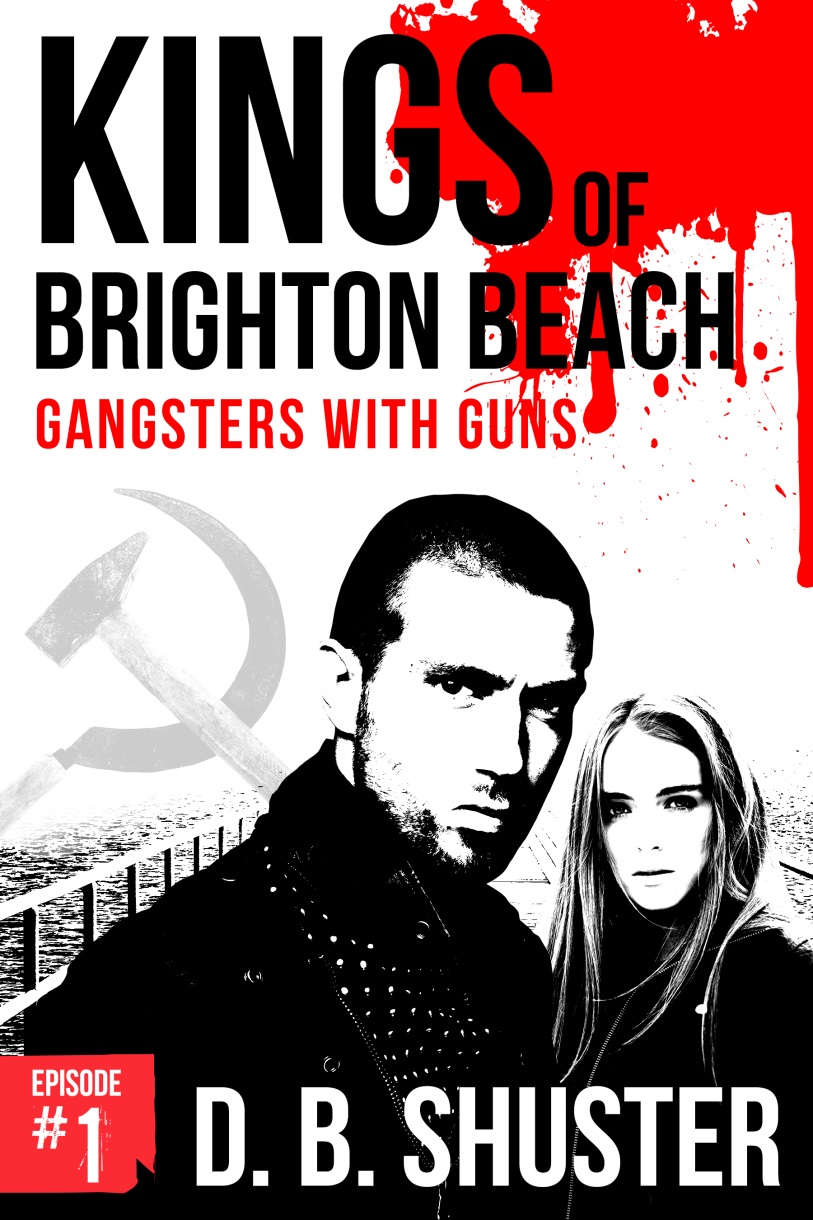 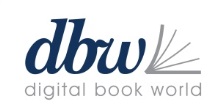 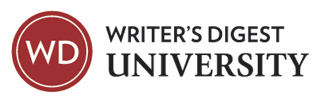 Traditionally Published
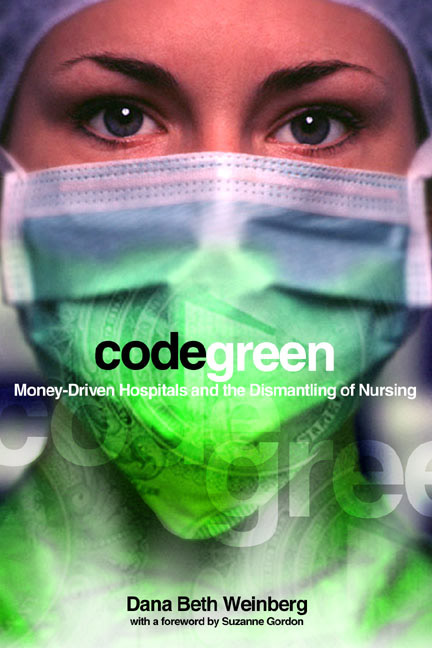 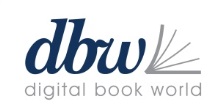 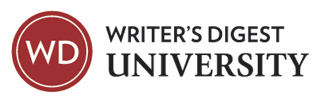 Matter of life and death?
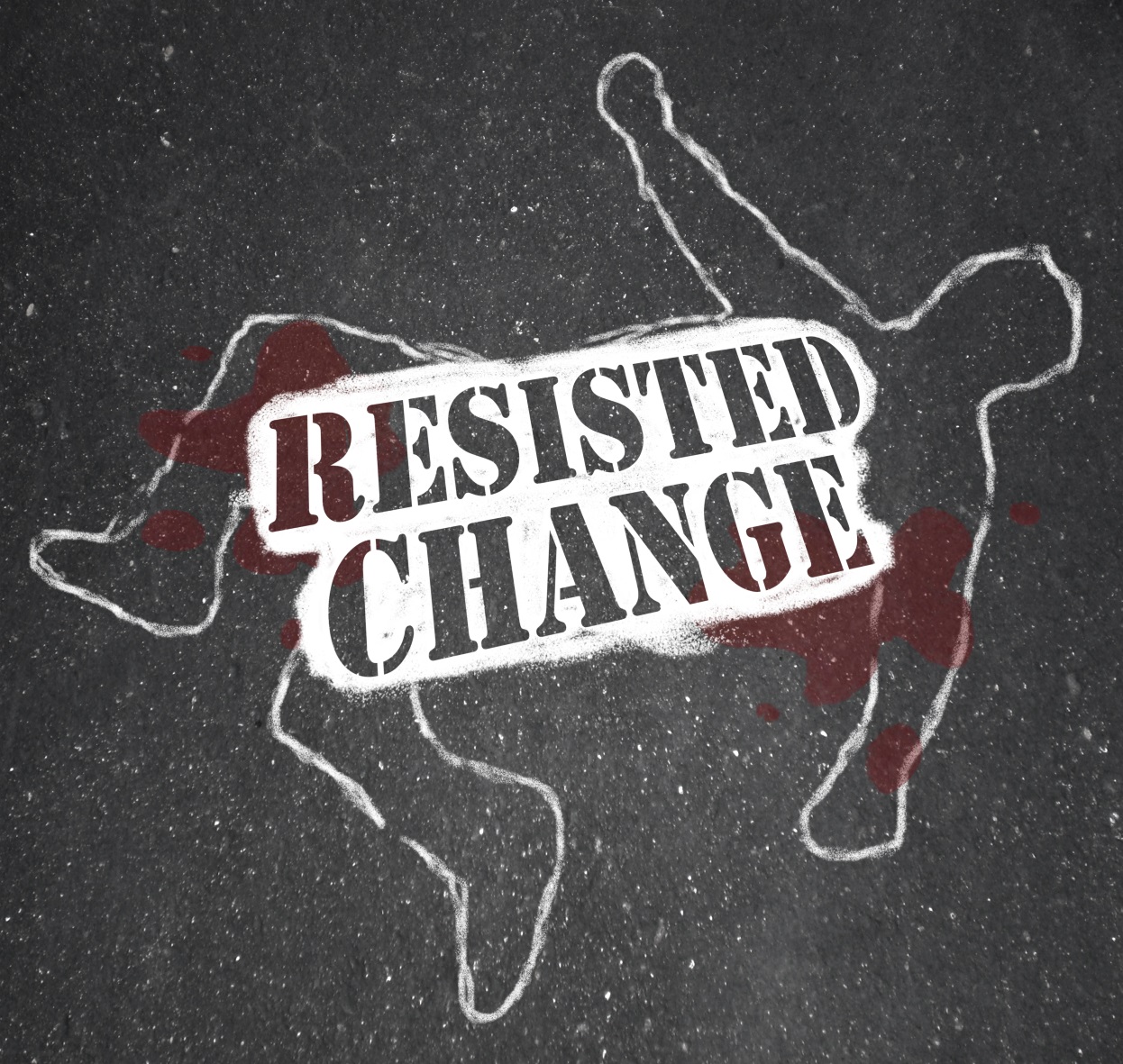 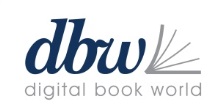 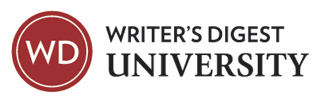 Publishers’ Core Activity
Publishers produce, package, distribute, market, and sell content (the books?) provided by contract workers (the authors!)
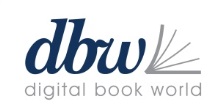 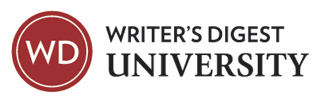 Changing Focus and Power
From editorial logic to market logic
From “love of books” to consumerism
From editors to “bean counters” and “suits”
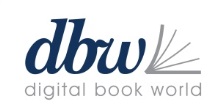 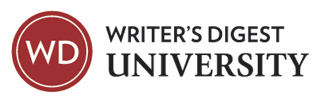 Oversupply of Authors
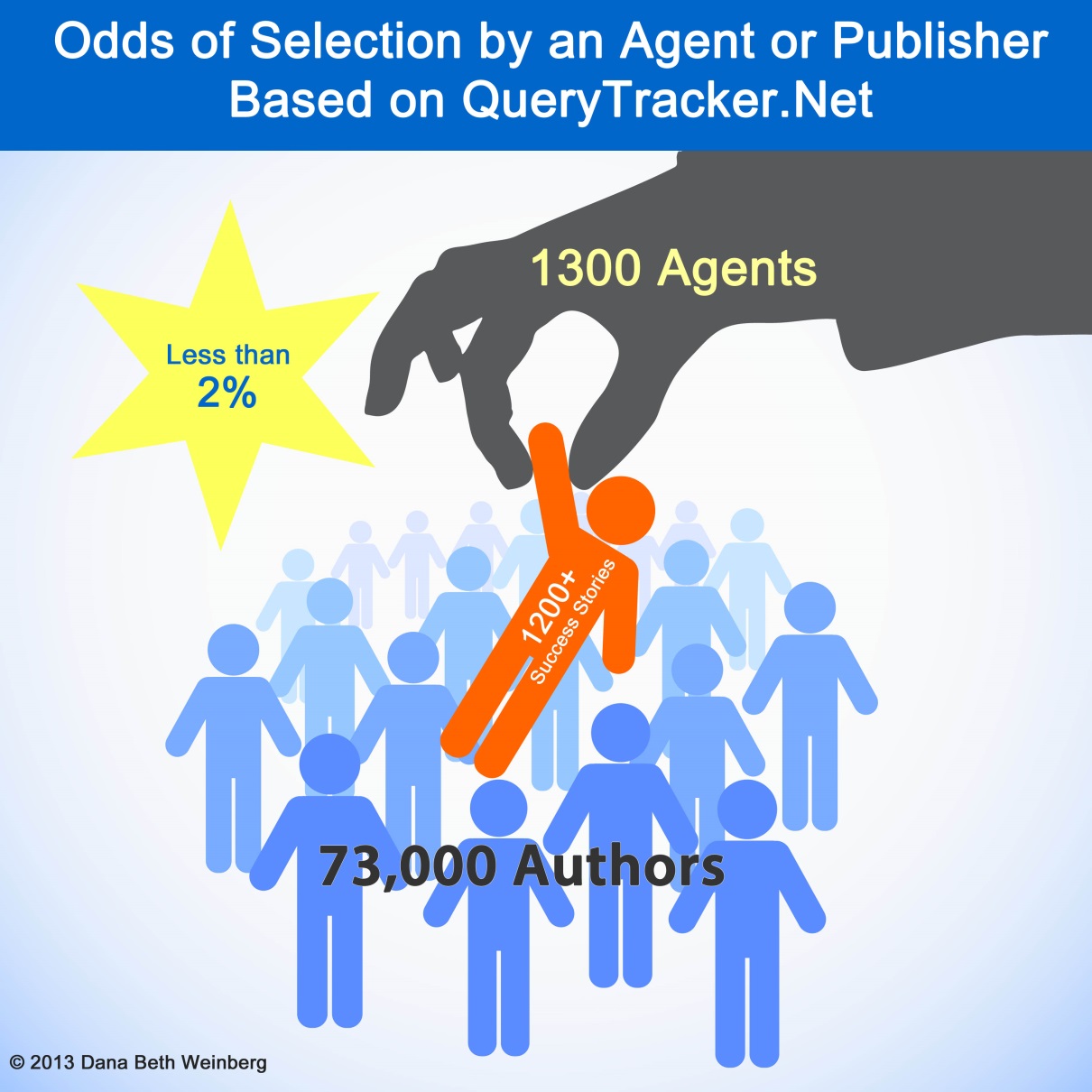 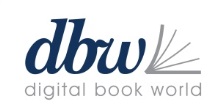 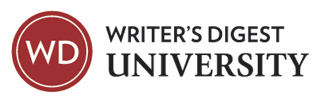 Changing Social Contracts
High Expectations, Low Commitment

Careers across organizations
Temporary and contract employment
Expectations of productivity and being on-call
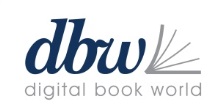 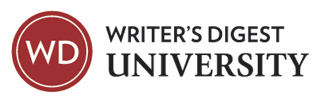 The Query Letter
Dear Editor,

Please, please, please consider my manuscript for publication. I have 1 million Facebook and Twitter followers clamoring to buy this book, and Hollywood has already offered me a movie deal.

Sincerely,
Shirley T’Sell
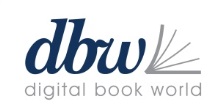 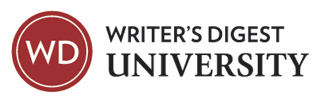 A Segmented MarketAuthor Median Writing Income
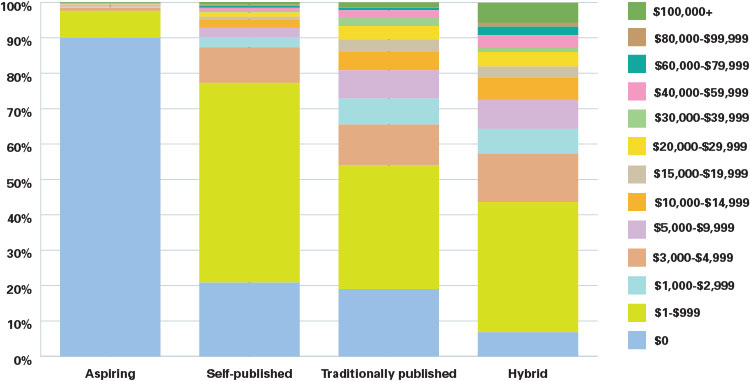 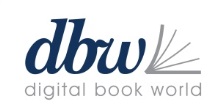 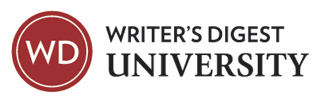 Distribution of Authors(% of Total Sample)
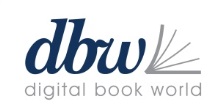 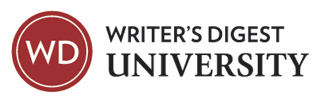 Indie Math
Self-Publishing
Traditional Publishing
4 novellas @ 25k words
$2.99 at 70% royalty rate – download fees  $2.04
3,000 fans


______________________
$24,480
$5,242 with only 642 fans!
1 novel @ 100k words
$3,000 to $4,999 advance (maybe)
$6.99 @ 25% e-book royalty
3,000 fans
______________________
$5,242 (advance earned out)
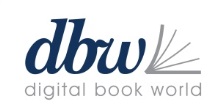 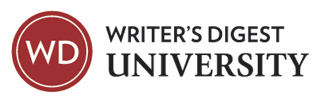 What Can Publishers Do for Authors?
Advantages of traditional publishing:
Sales
Quality
Distribution 
Marketing

But authors reported they weren’t consistently satisfied with their experiences.
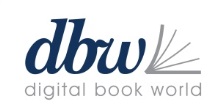 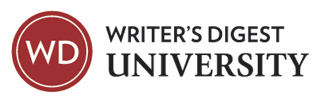 Why They Write
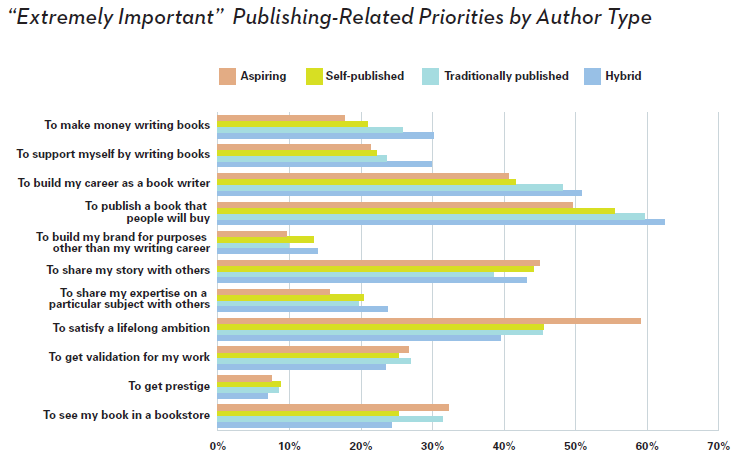 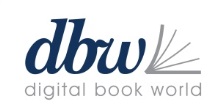 It’s not all about the $
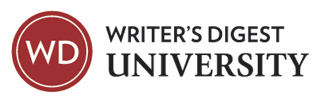 Opportunities for PublishersPublishing Preferences
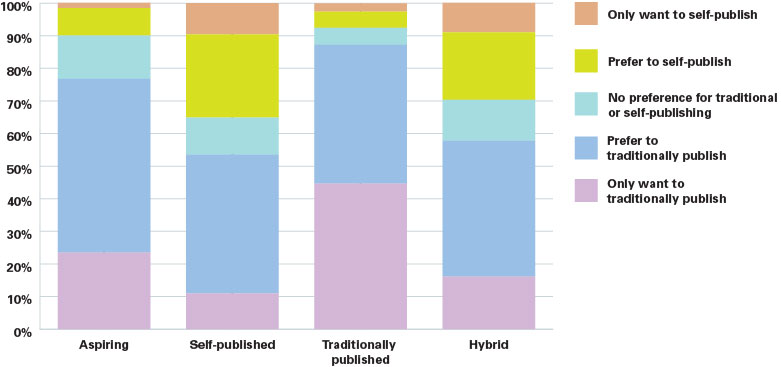 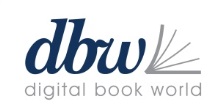 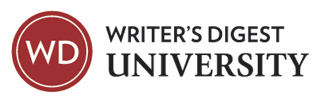 Relationships with Authors
Developing, keeping, and leveraging talent 

Or

Treating authors as disposable, replaceable, and needing to be highly supervised and managed
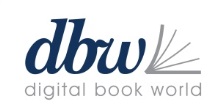 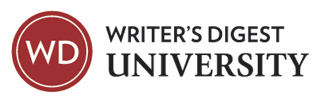 Revising the Contract
Commitment
Empowerment
Partnership

In other industries, high performance work systems yield better outcomes for workers, clients, and organizations.

Why not in publishing?
 High Performance
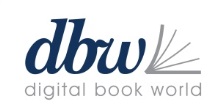 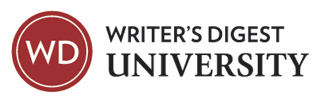 Crucial Questions
What do authors want and need?
What can publishers offer?
What mutual benefits are possible?
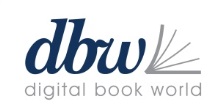